WELCOME
Абдулгамидова З.Г.
учитель английского языка МБОУ «Лицея №8»
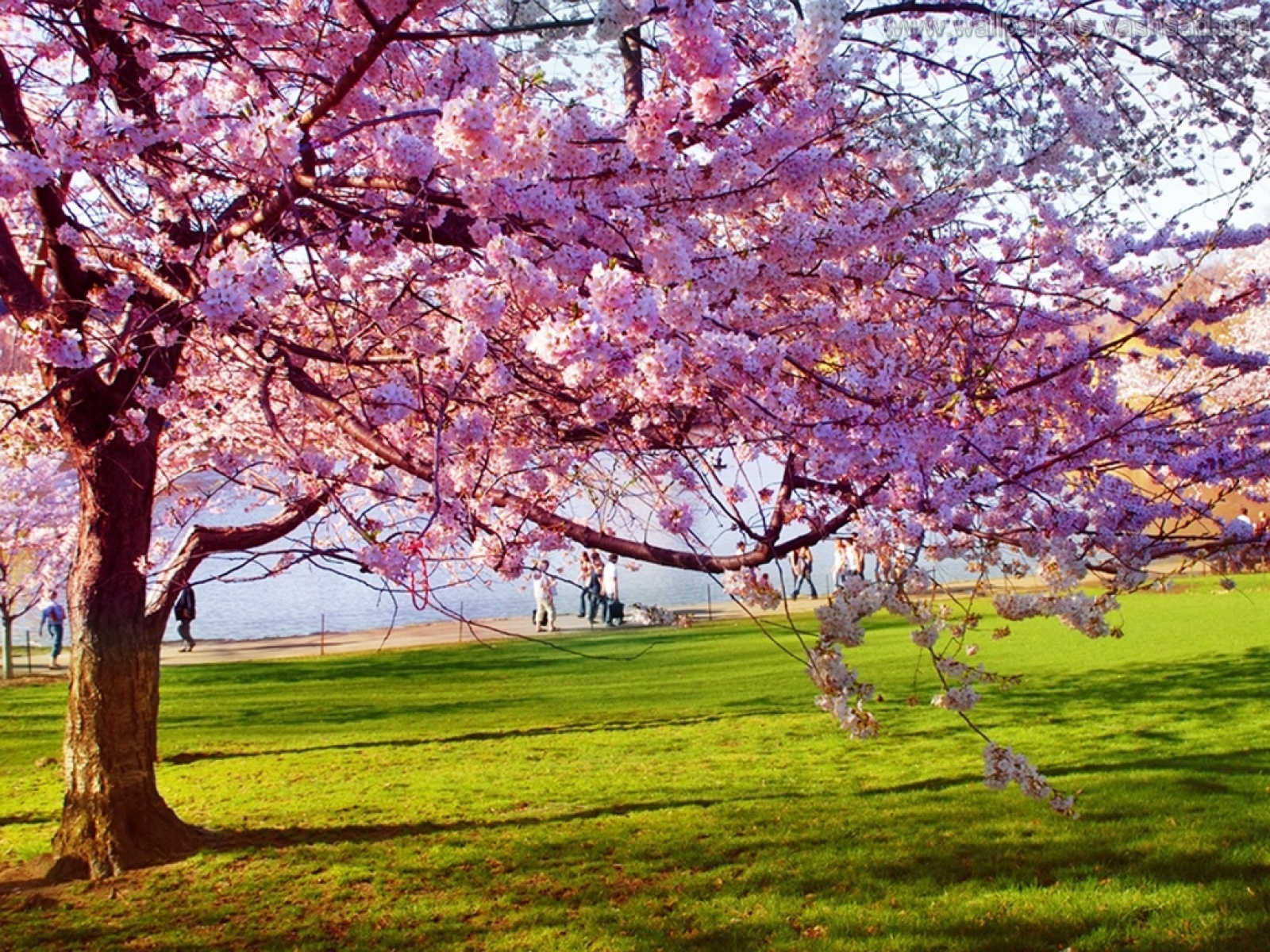 It is spring
Расшифруй слово
1буква слова «кошка» -....
    2буква слова «шапка» -....
    2 буква слова «юбка» -....
    4 буква слова «синий» -....
Тема: «My favourite food»
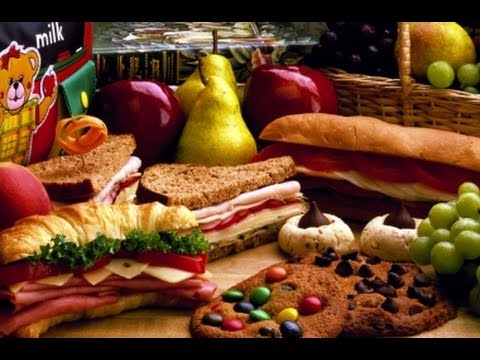 Name the words !
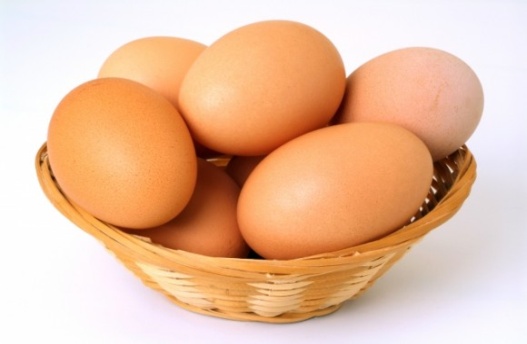 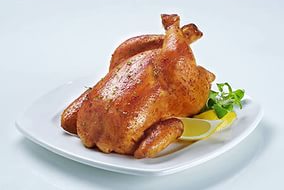 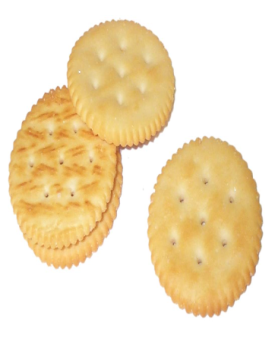 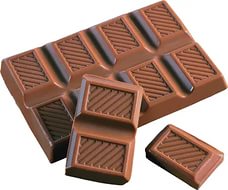 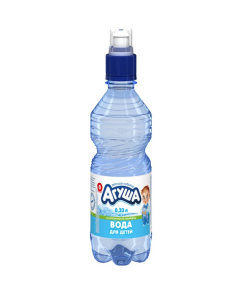 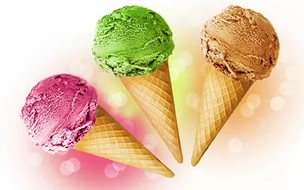 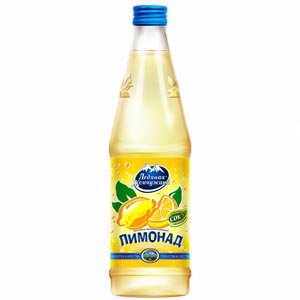 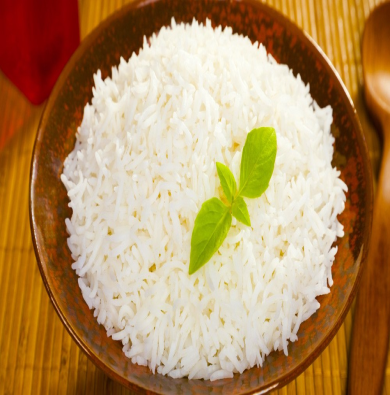 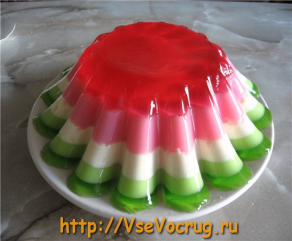 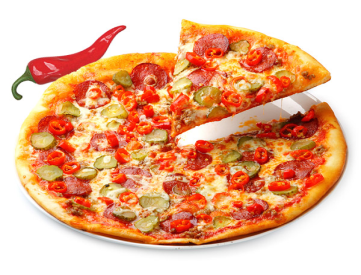 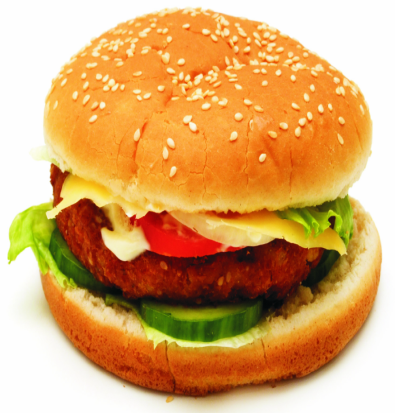 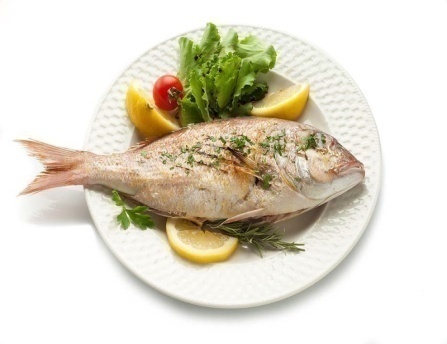 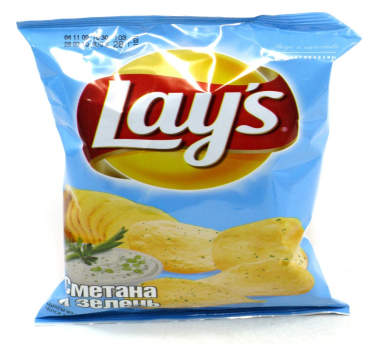 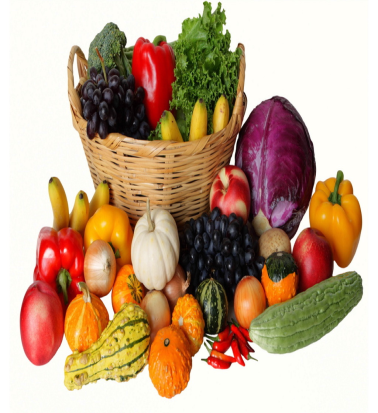 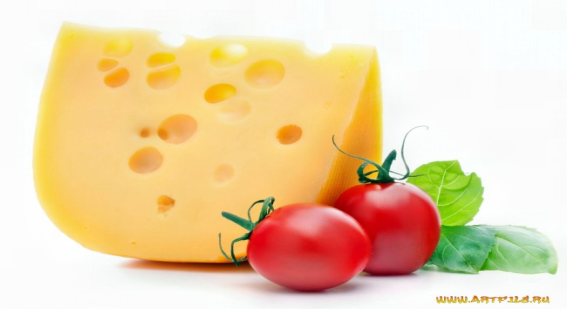 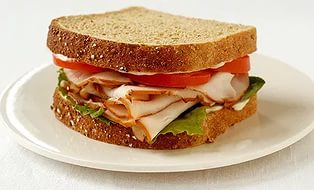 Hello! My name is Nora. I am nine and I am from America. I like tennis and  cats. My cats like milk and fish. I like pizza , ice cream and cola. I do not like chips and spaghetti.
       What do you like?
           Write back. 
          Nora.
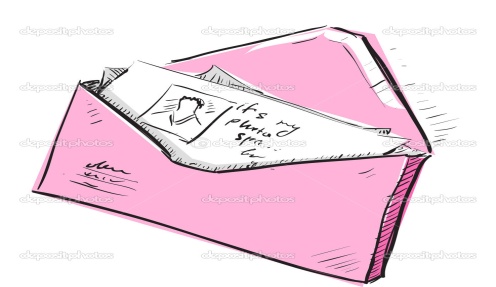 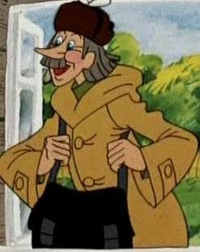 TRUE OR FALSE ?
1. Her name is Alice.
2. She is nine.
3. She is from Africa.
4. Her cats like fish and milk.
5. She likes spaghetti and juice.
Письмо Норе.
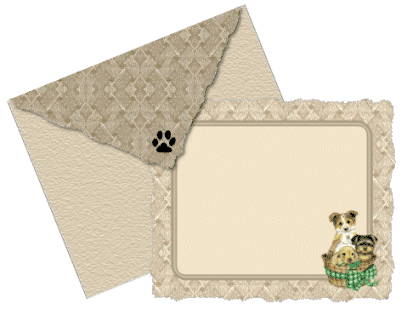 Hi,
My name is _______________________.
I am __________.
I am from _______________.
I like ________________________________________________.
I do not like __________________________________________.
Bye! _______________
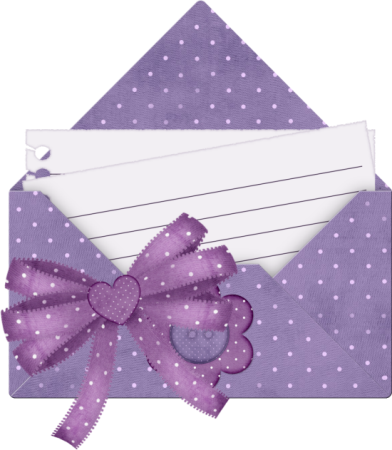 SUPERMARKET
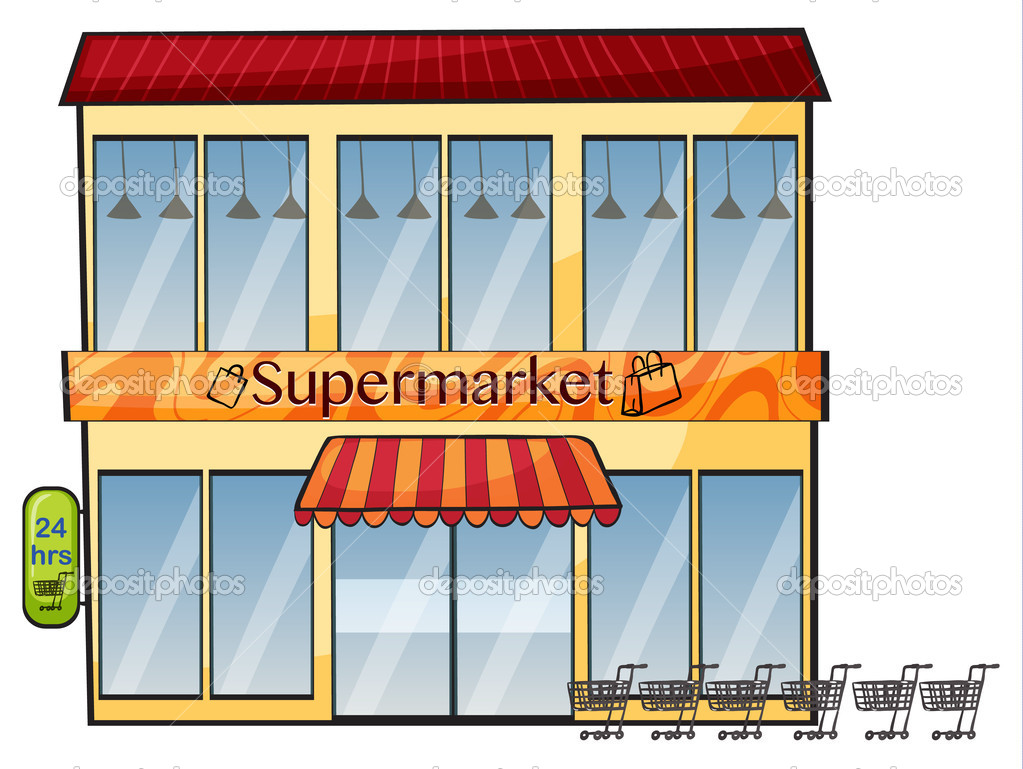 А. Соедини стрелками.
pizza                                          конфеты
salad                                          курица
chicken                                     пицца
rice                                            рис
sweets                                      салат
В.  Составь словосочетания.
soup                                     banana
juice                                     salad
fruit                                     apple
ice cream                           meat
C. Cоставь предложения  из  слов.
1. like, I , fish. -__________________________.
2. likes, does not, She, milk.- _______________________________.
3.rice,like,chicken,I,and.- ___________________________
Рефлексия
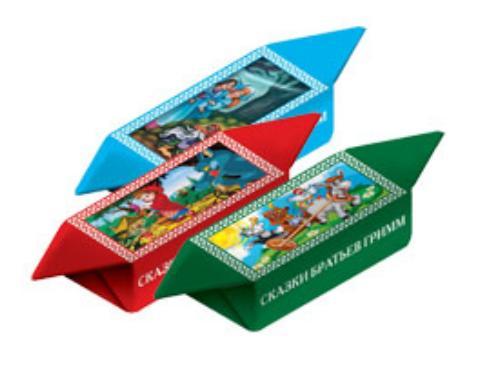 Homework:  подготовиться к   диктанту, выполнить задания по карточке.
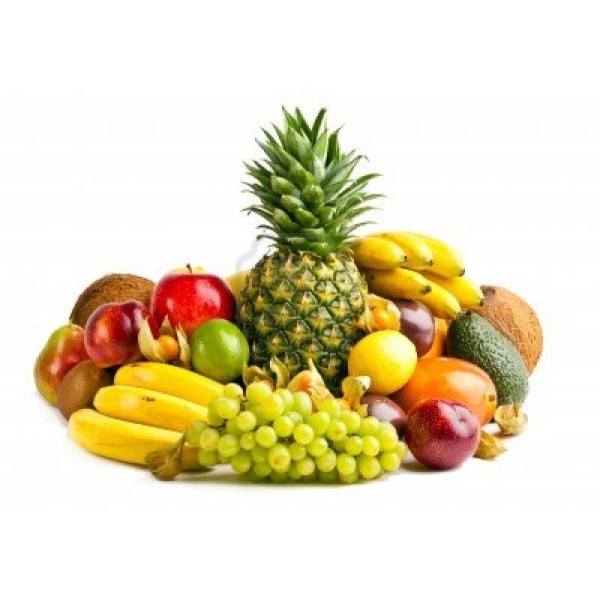 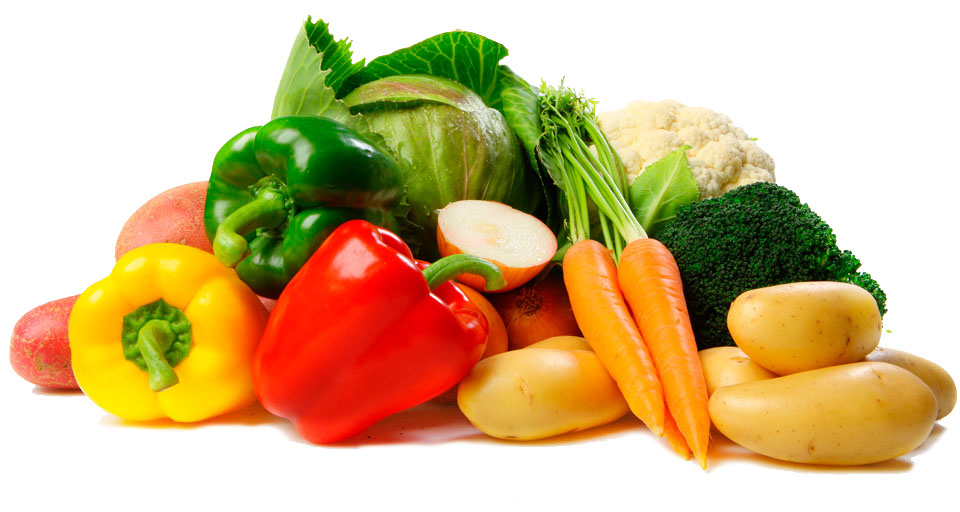